Ciała fizyczne i substancje
Stany skupienia
Właściwości ciał stałych, cieczy i gazów
Ciała stałe - sprężyste
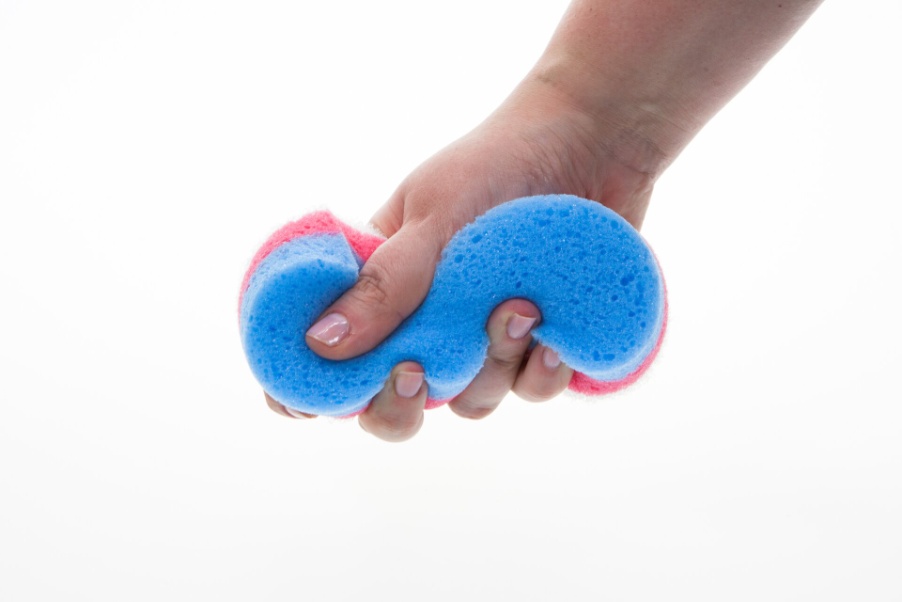 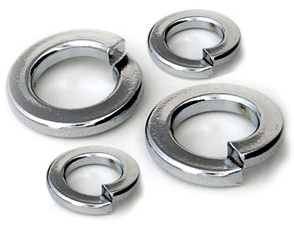 Ciała stałe - plastyczne
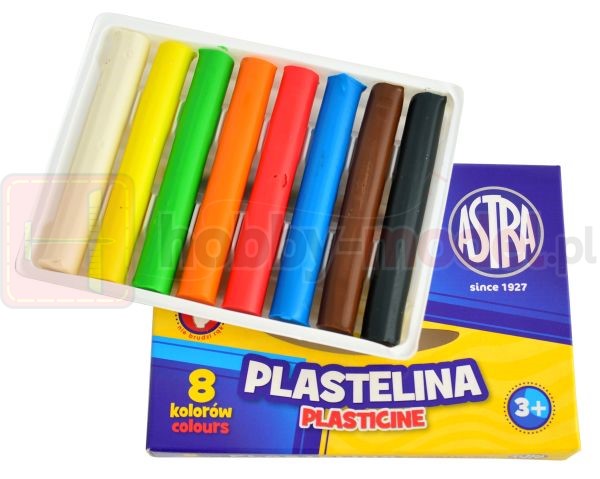 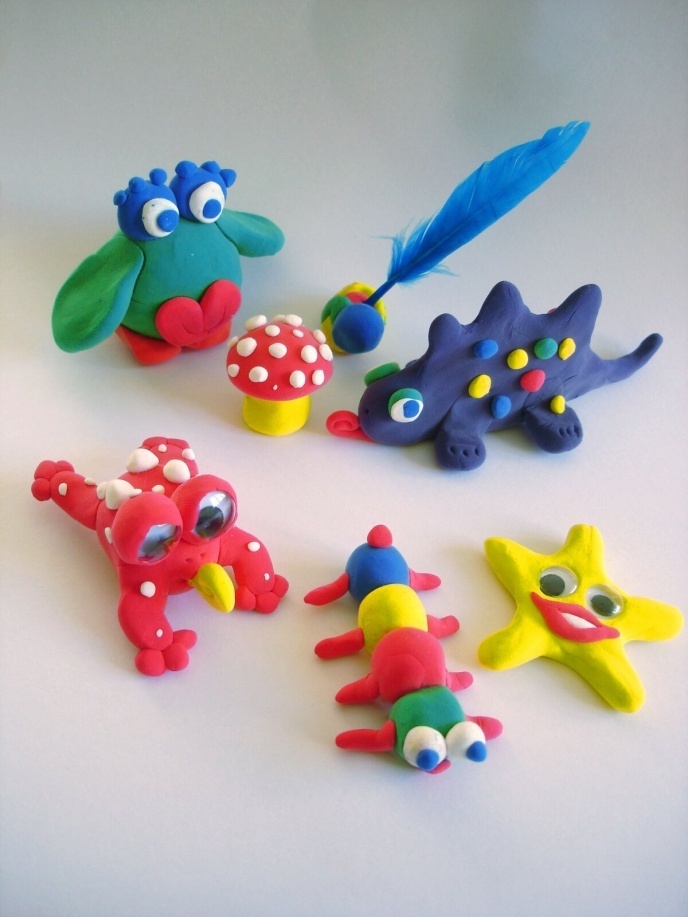 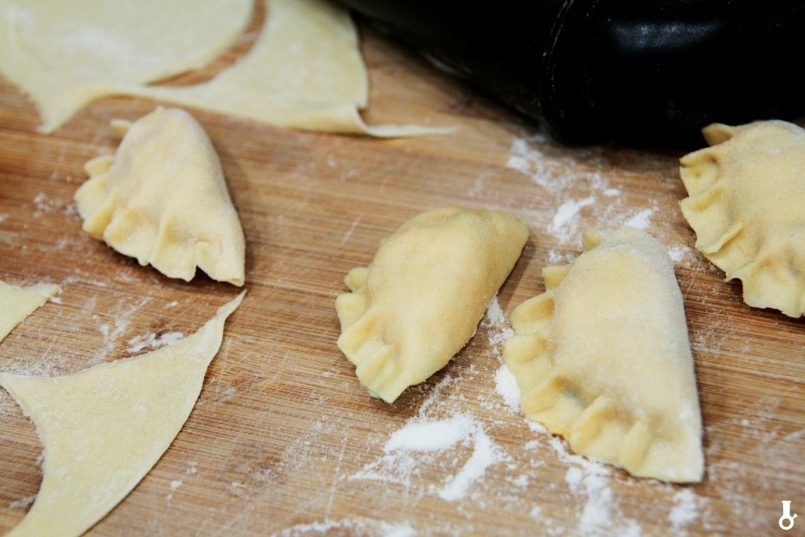 Ciała stałe - kruche
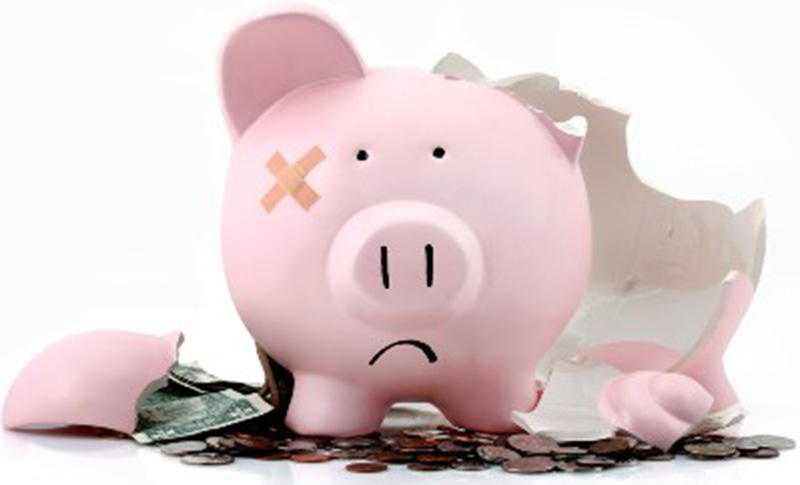 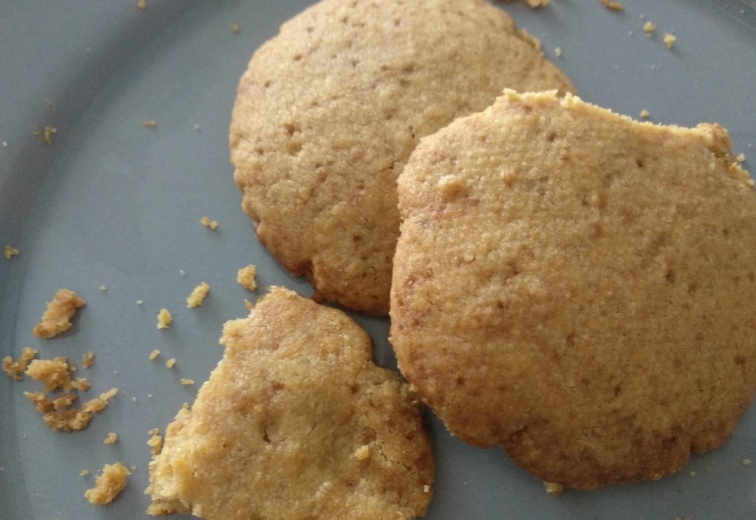 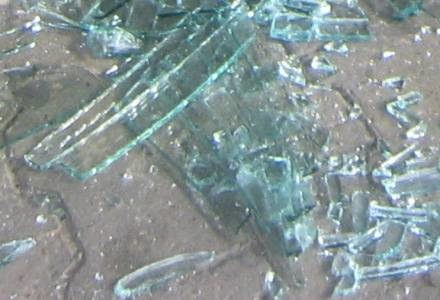 Ciecze
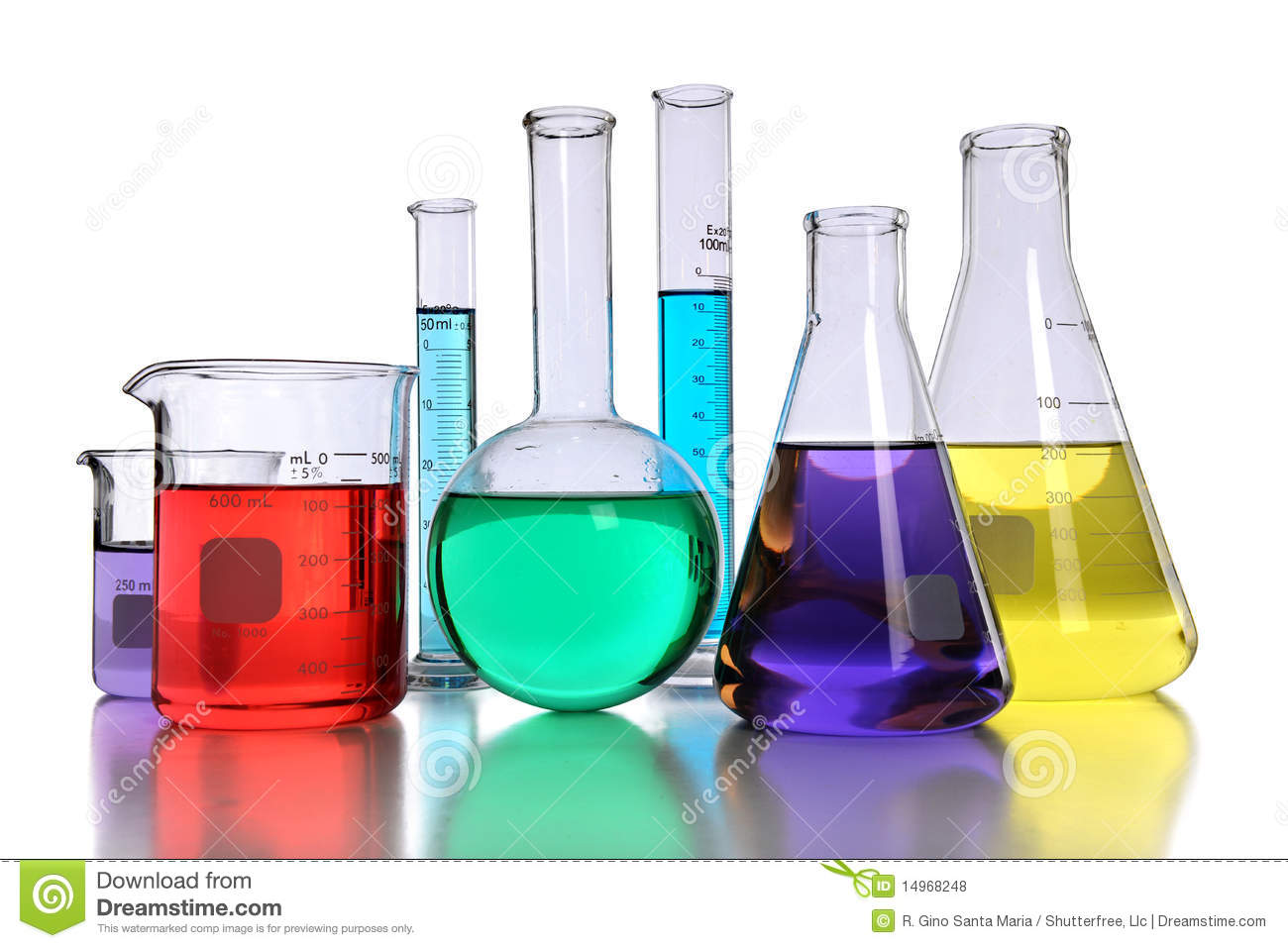 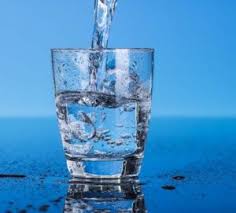 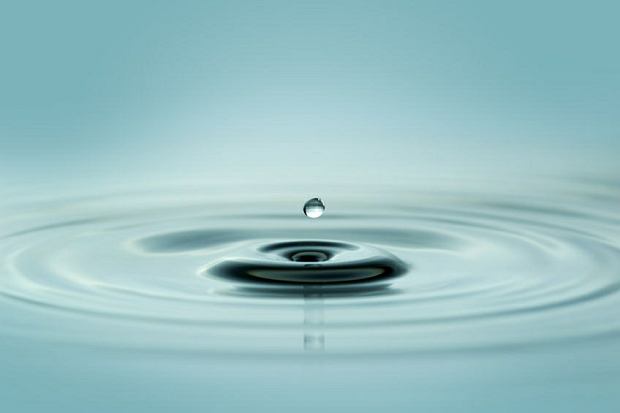 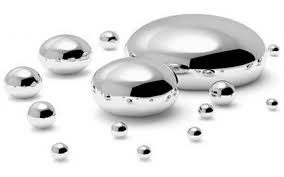 gazy
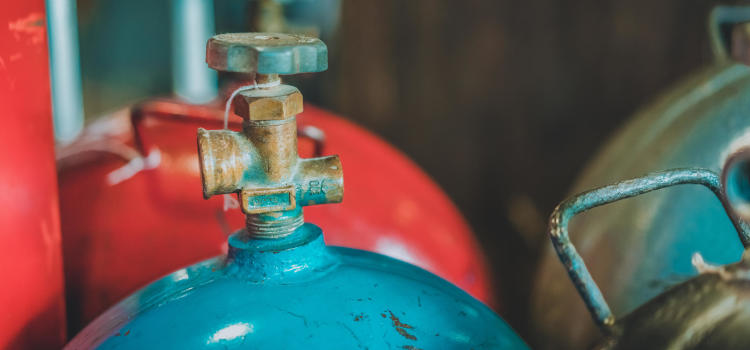 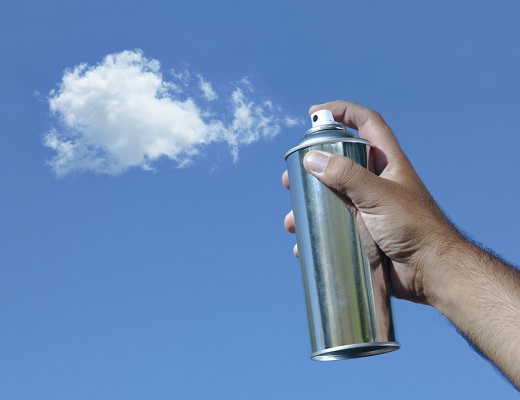 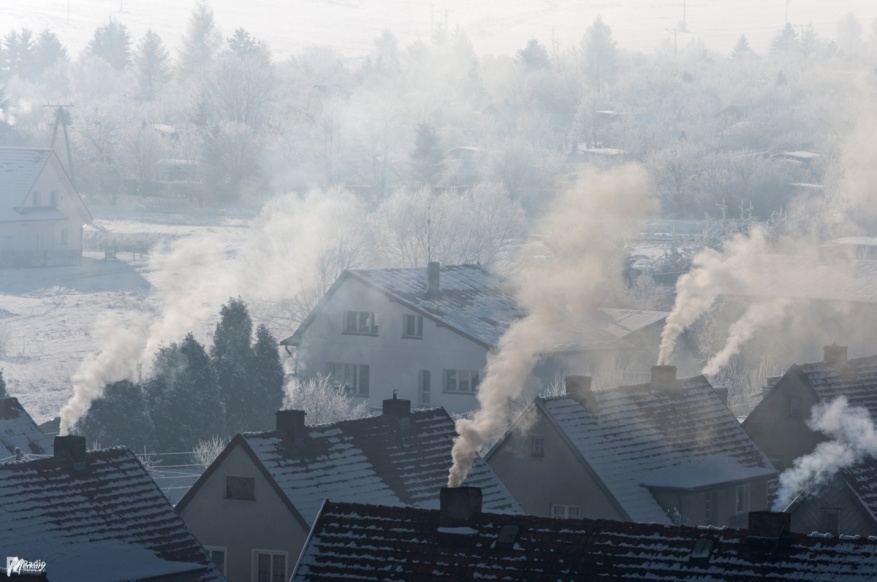 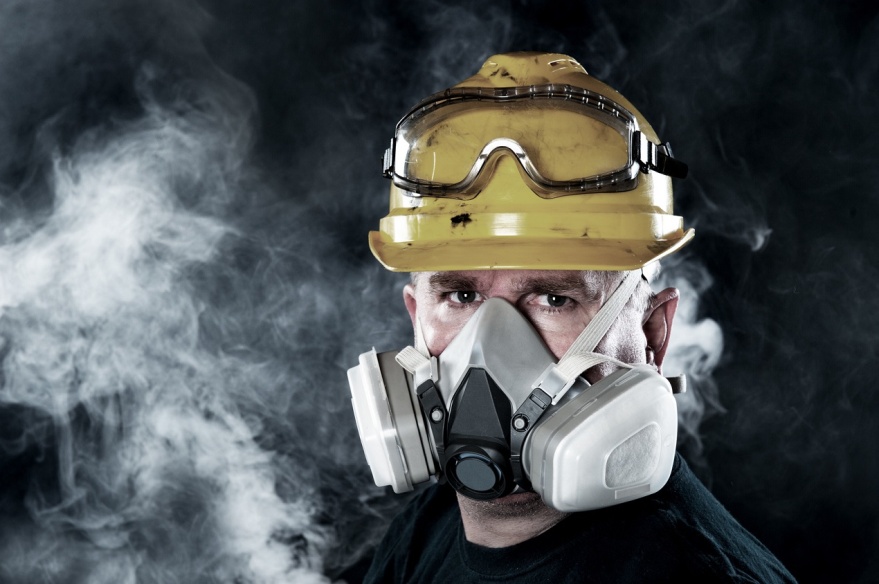 Doświadczenie 1
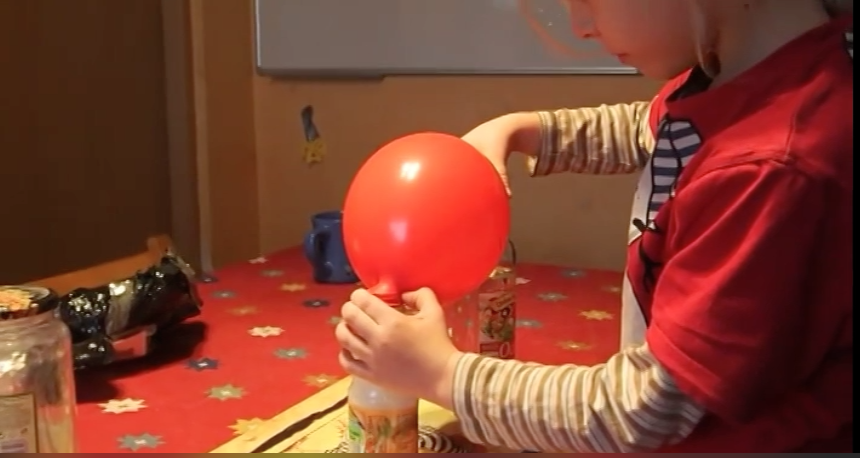 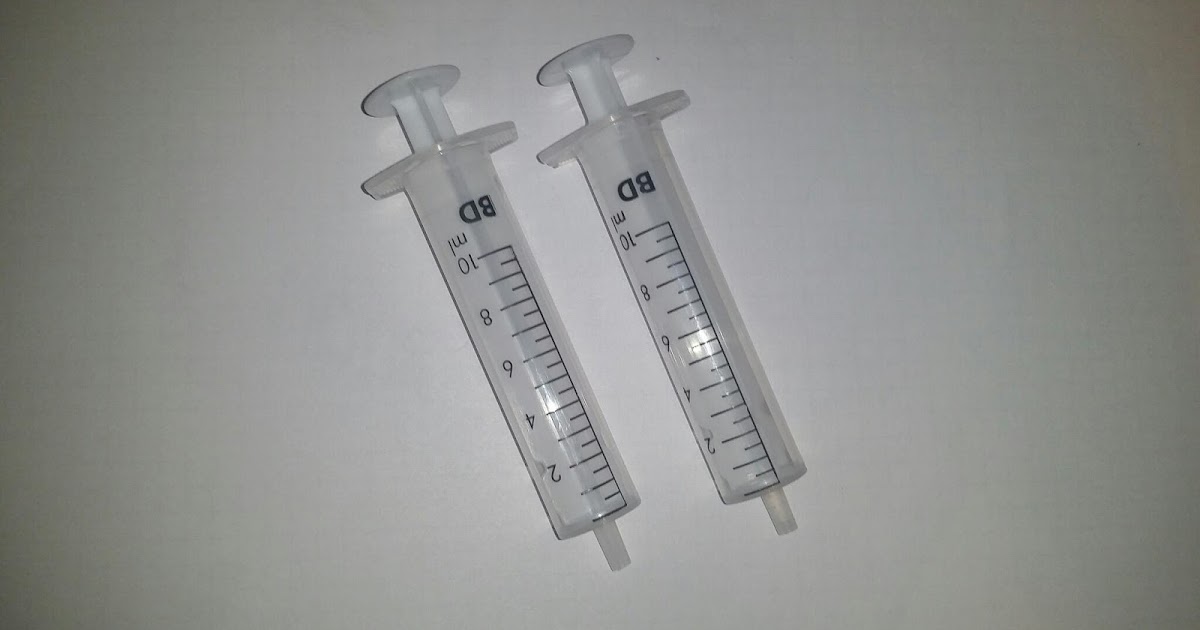 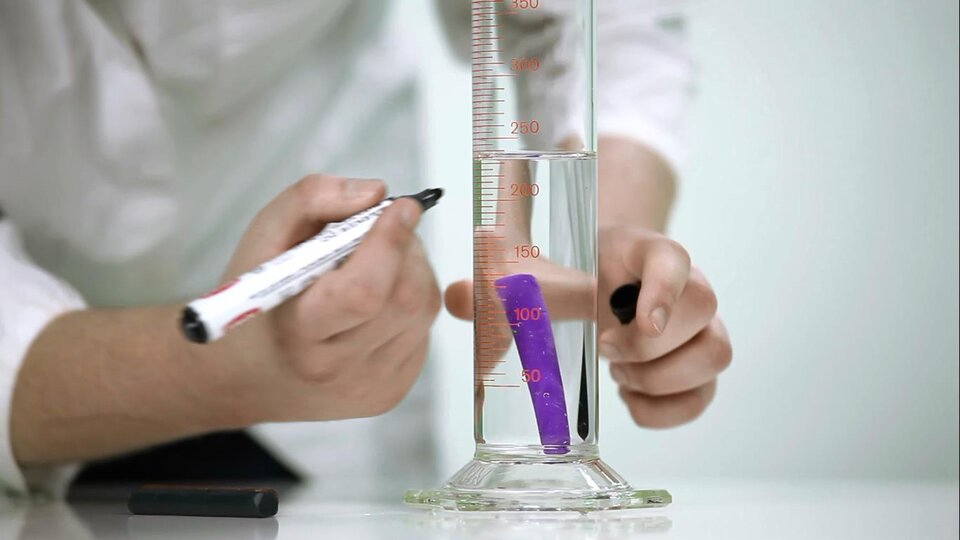 Budowa cząsteczkowa
WŁASNOŚCI  CIAŁ
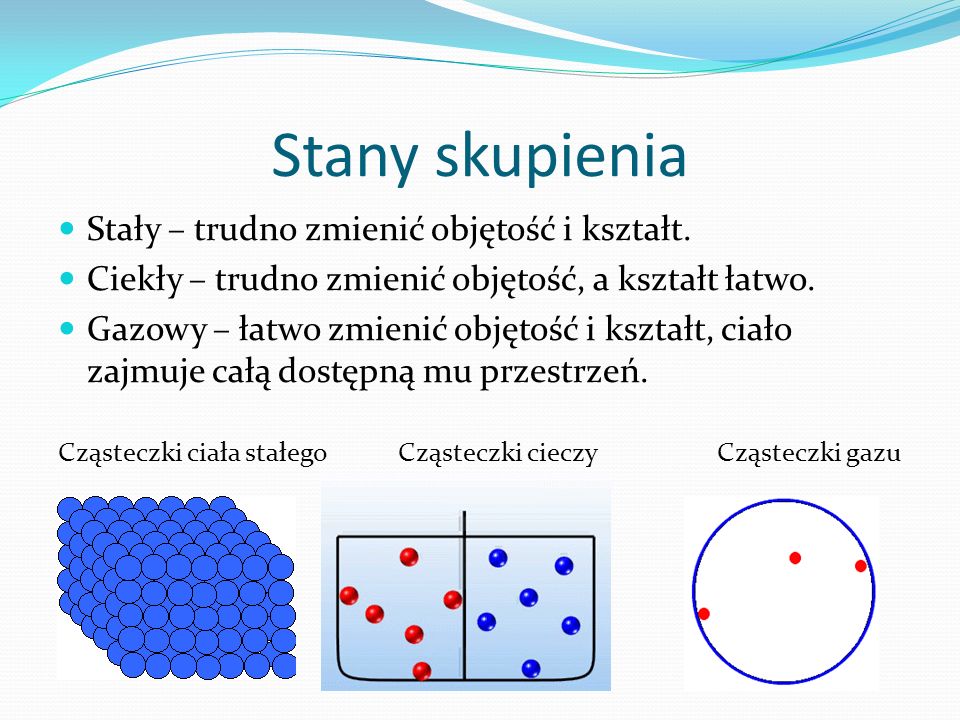 Twardość minerałów
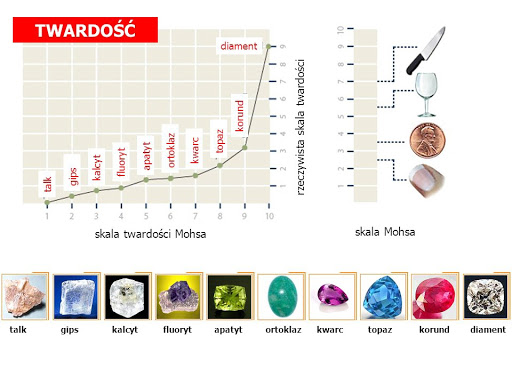 Dziękuję za uwagę
Prezentowane zdjęcia pochodzą ze stron internetowych.

Opracowanie: Jan Sagun